Всероссийский семинар-совещание«Тарифное регулирование в 2013 году изадачи органов государственногорегулирования на 2014 год»
Е.В. Помчалова
г. Сочи
октябрь 2013 г.
Подготовка и принятие итоговых балансовых решений на 2014 год
В рамках формирования сводного прогнозного баланса на 2014 год ФСТ России проведен анализ предложений по уточнению показателей, проведены совещания и встречи с Минэнерго России, НП «Совет рынка», ОАО «ФСК ЕЭС», ОАО «СО ЕЭС», ОАО «Россети» и другими заинтересованными организациями по согласованию сводных балансовых показателей по регионам:
используется принцип формирования показателя электропотребления в увязке 
с величиной заявленной мощности потребителей услуг по передаче э/э по сетям ЕНЭС (ЗМ ЕНЭС) в рамках региона: 
уменьшение ЗМ ЕНЭС → снижение электропотребления региона.
Регионы по которым предлагается снижение электропотребления: Республика Карелия, Республика Мордовия, Чувашская Республика, Республика Хакасия, Ставропольский край, Красноярский край, Забайкальский край, Брянская область, Воронежская область, Ивановская область, Орловская область, Смоленская область,  Мурманская область, Новгородская область, Волгоградская область, Нижегородская область, Самарская область,  Свердловская область, Омская область, Томская область.
Утверждение сводного прогнозного баланса на 2014 год – 30 октября 2013 года
2
Особенности принятия балансовых решений на 2014 год (I)
ФСТ России в соответствии с постановлением Правительства Российской Федерации от 22.07.2013 № 614 подготовлены изменения в Порядок формирования сводного прогнозного баланса производства и поставок электрической энергии (мощности) в рамках ЕЭС России по субъектам РФ, утвержденный приказом ФСТ России от 12.04.2012 № 53-э/1.
Формирование балансовых показателей в части разделения объемов электроэнергии (мощности), в пределах и сверх социальной нормы осуществляется ФСТ России в соответствии с информацией субъектов РФ с учетом анализа статотчетности по форме 46 -ЭЭ.
В сводном прогнозном балансе объемы электроэнергии (мощности), поставляемые населению и приравненным к нему категориям потребителей отражаются с разделением в пределах и сверх социальной нормы.
Срок представления информации в ФСТ России - не позднее 25 апреля периода, предшествующего регулируемому);
Уточнение показателей - до 1 сентября.
На 2014 год предусмотрено установление балансовых показателей по величине электроэнергии, поставляемой населению с разделением в пределах и сверх социальной нормы для семи пилотных регионов: Забайкальский край, Красноярский край, Владимирская область, Нижегородская область, Орловская область, Ростовская область, Самарская область.
На 2015 год в балансе будет разделено электропотребление населением для всех субъектов Российской Федерации.
3
Особенности принятия балансовых решений на 2014 год (II)
Влияние объемов мощности по населению на цены 1 ЦК
Стоимость мощности для потребителей 1 ЦК определяется остаточным способом от совокупного потребления мощности ГП;
Снижение объемов мощности по населению относительно объемов э/э ведет к росту цены 1 ЦК;
Неравномерное распределение объемов мощности населения по году ведет к существенным колебаниям цены 1 ЦК.
ВАЖНО!!!
ФСТ России проведет выравнивание ЧЧИ населения по месяцам в целях снижения влияния изменений объема мощности населения на оплачиваемые объемы мощности потребителями 1-ой ценовой категории.
4
Тарифные решения на 2014 год
На заседании Правления ФСТ России 11.10.2013 года утверждены предельные уровни тарифов на электрическую энергию (мощность) на 2014 год, в том числе:
для населения и приравнённых к нему категорий потребителей:
с 01.07.2014 года прирост тарифов составит 4,2%
Предельные уровни тарифов 
в рамках и сверх социальной нормы  
установлены для:
Для остальных субъектов РФ:

в случае принятия величины социальной нормы потребления электроснабжения – предельные уровни из приказа определяют тарифы в рамках социальной нормы;
сверх социальной нормы не более 30% от уровня в рамках социальной нормы.
Забайкальский край;
Красноярский край;
Владимирская обл.;
Нижегородская обл.;
Орловская область;
Ростовская область; 
Самарская область.
для покупателей на розничных рынках, в том числе населению и приравненным к нему категориям потребителей, на территориях, не объединенных в ценовые зоны оптового рынка в сопоставимых условиях:
с 01.07.2014 года прирост тарифов составит не более 7,3%
5
Особенности принятия балансовых решений по производству тепловой энергии на 2014 год
Расчет (цен) тарифов на тепловую энергию (мощность), для источников тепловой энергии, осуществляющих производство в режиме комбинированной выработки электрической и тепловой энергии, установленной мощностью свыше 25 МВт – только на объемы сводного прогнозного баланса (ПП РФ 1075).
Порядком формирования сводного прогнозного баланса определены:
формат и сроки                                         представления информации
критерии принятия балансовых решений
формы шаблонов ЕИАС;
участники – не позднее 15 августа;
РЭКи – не позднее 1 сентября;
принятие балансового решения – до 1 октября.
На основании утвержденной схемы теплоснабжения, а в ее отсутствие на основании программы комплексного развития систем коммунальной инфраструктуры;
при               отсутствии
Не выше факта за три периода регулирования, предшествующих расчетному (кроме ДПМ).
Приказом ФСТ России от 26.09.2013 № 176-э/1 утверждены балансовые показатели на 2014 год по объемам отпуска с коллекторов тепловой энергии, производимой электростанциями установленной мощностью ≥ 25 МВт, осуществляющими производство в режиме комбинированной выработки, в размере 520,8 млн. ГКал.
6
Принятые тарифные решения 2013г., как основа 
принятия решений на 2014г.
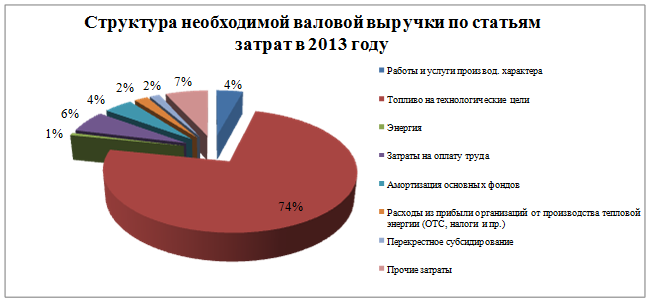 7
Нормативы удельного расхода условного топлива на 2014 год
Приказом от 27.08.2013 № 501 Минэнерго России утвердило нормативы удельного расхода условного топлива для 165 источников тепловой энергии, функционирующих в режиме комбинированной выработки электрической и тепловой энергии с установленной мощностью производства электрической энергии 25 МВт и более.
ФСТ России сделан запрос о представлении решений по изменению метода распределения расхода топлива с указанием:
продолжительности переходного периода;
значений понижающих коэффициентов (к НУРТ);
оценку тарифных последствий.
Решения по изменению представили:
Информация об отказе изменения метода распределения расхода топлива:
8
Тарифные решения в части производства тепловой энергии на 2014 год
На заседании Правления ФСТ России 15.10.2013 года утверждены предельные минимальные и максимальные уровни тарифов на тепловую энергию производимую в режиме комбинированной выработки станциями установленной электрической мощностью 25 МВт и более на 2014 год с учетом следующих особенностей:
= среднегодовой минимального уровня тарифа Тср (на показатели прогнозного баланса 2014 г., исходя из индексации расходов 2013 г., по прогнозу, при превышении среднегодового уровня, использовался понижающий коэффициент 1,5%.
если Тср  > действующего Т, то min = T – 1,5%
Расчет min
I полугодие 2014 года уровень тарифа применен, исходя из не превышения тарифа на тепловую энергию второго полугодия 2013 года, утвержденного органами регулирования (действующих тарифов).

II полугодие с применением индекса роста цен на тепловую энергию с июля 2014 года - 104,2% к тарифам второго полугодия 2013 года, утвержденным органами регулирования.
Расчет max
9
Производство электрической энергии (мощности)
Услуги инфраструктурных организаций 
(СО ЕЭС, АТС) без превышения
В отношении регулируемых цен (тарифов) на ОРЭ (в соответствии с проектом плана мероприятий):
Неиндексация цен (тарифов) РД;
Неиндексация цен на мощность: КОМ, «вынужденные», «дорогие».
10
Особенности установления тарифа 
для «Вынужденных» и «Самых дорогих»
Расчет цен на мощность в отношении генерирующих объектов, указавших самые высокие цены в ценовых заявках на КОМ 2014 года
Сроки принятия тарифных решений 
по «вынужденным» генераторам 
(изменения в Правила государственного регулирования постановлением Правительства Российской Федерации от 29.12.2011 № 1178)
Предписание ФАС на единую заявку
Нет предписания ФАС на единую заявку
Заявка
после 01.09
Статус и заявка
до 01.09
Заявка 
до 01.09

статус
после
 01.09
Цена заявки КОМ
Минимальное значение между заявкой на КОМ и расчетом ФСТ
90 дней
С даты получения решения о статусе и заявки
01 декабря
90 дней со дня получения решения о статусе (запрет вывода или решение Прав. комиссии)
Цена (тариф) не устанавливается
Цена (тариф) утверждается приказом ФСТ России
Проект размешен на: http://regulation.gov.ru/project/8402.html
11
Концепция решения проблемы перекрестного субсидирования и «последней мили» в электроэнергетике Российской Федерации (I)
В рамках действующего законодательства 
с 1 января 2014 г. прекращается действие механизма «последней мили»
На территории 26 субъектов Российской Федерации проблема «последней мили» решается 107 % ростом тарифов на услуги по передаче электрической энергии, а также повышением параметров эффективности операционных и подконтрольных расходов ТСО.
Значительная доля «последней мили» в региональном балансе передачи электрической энергии (более 10 %) и иные особенности тарифного регулирования.
Передача в аренду объектов электросетевого хозяйств и (или) их частей осуществляется:
до 1 июля 2017 года на территориях
до 1 июля 2029 года на территориях 

Амурской области; 
Еврейской автономной области; Республики Бурятия; 
Забайкальского края.
1.Республики Марий Эл; 
2.Республики Хакасия; 
3.Волгоградской области;
4.Вологодской области; 
5.Липецкой области; 
6.Ростовской области; 
7.Тамбовской области; 
8.Томской области; 

9.  Тюменской области; 
10.Республики Карелия; 
11.Нижегородской области; 
12.Белгородской области; 
13.Курской области; 
14.Челябинской области;
15.Ханты-Мансийский АО;
16.Ямало-Ненецкий АО.
12
Концепция решения проблемы перекрестного субсидирования и «последней мили» в электроэнергетике Российской Федерации (II)
Подход к тарифному регулированию
В отношении 14 субъектов Российской Федерации:
Вводится уровень напряжения ВН1.

Тариф на передачу устанавливается в виде суммы: тарифа ОАО «ФСК ЕЭС» и средней ставки перекрестного субсидирования (объема перекрестного субсидирования населения деленного на полезный отпуск «Прочих потребителей). В дальнейшем ставка перекрестного субсидирования поэтапно снижается (график снижения равномерный и задается в федеральном законе) и не применяется с 1 июля 2017 г.

В Федеральном законе фиксируется расчетная величина ставки перекрестного субсидирования на 2014 год.
В отношении 4 субъектов Российской Федерации:
Забайкальский край и Республика Бурятия - для потребителя вводится дополнительный уровень напряжения аналогично 14 регионам с равномерным графиком снижения ставки перекрестного субсидирования в течение 15 лет;

Амурская область и Еврейская автономная область - для потребителя условия тарифного регулирования не изменяются, ОАО «РЖД» или его агенты до 2029 года оплачивают услуги по передаче электрической энергии также как и другие потребители в этих регионах без установленных в законе графиков снижения.
13
Спасибо за внимание!